From School to Work:what is the connection?
@ 2016 E.G. RozyckiFree usage  for non-commercial purposes.
1
JOB Characteristics
Variables Profiling the Occupation
INCOME
SELF-
     GOVERNANCE
TENURE
CAREER
INTEREST
RISK
STATUS
PERKS
HEALTH
     BENEFITS
ON-THE-JOB
     LEARNING
Who controls which variables?
©2000 E.G.Rozycki
2
SCHOOLING
Variables Profilingthe School
LEVEL
Who controls which variables?
CURRICULUM
GOVERNANCE
FUNDING
TEACHER SKILL
CERTIFICATES       ISSUED
CLIMATE
TEACHER
      KNOWLEDGE
STATUS
SIZE
ENTRANCE
REQUIREMENTS
©2000 E.G.Rozycki
3
PERSON
Variables Profiling the       Learner
Certificates
Diplomas
Degrees
Memberships
Family Status
Peer Status
Friendships
“Connections”
Attitudes
Tastes
Skills
Dispositions
Who controls which variables?
Knowledge
Memories
©2000 E.G.Rozycki
4
SCHOOLING
PERSON
Level
Diplomas
Certificates
Curriculum
Degrees
Governance
Memberships
Teacher Skill
Family Status
Peer Status
Certificates issued
Friendships
“Connections”
Climate
Attitudes
Teacher
Tastes
Knowledge
Skills
Dispositions
Location
Knowledge
Status
Memories
Size
Entrance
Requirements
How Do School And Learner Variables Interact?
*
*arrows represent hypothesized causal connections
©2000 E.G.Rozycki
5
Other
Factors
What Other Factors Intrude?
GOVERNMENT
     POLICIES
“SOCIAL  MEMORY”
WEATHER
LOCAL TAX STRUCTURE
COMMUNITY HEALTH
EXTERNAL
     MARKETS
MYTHOS
GEOGRAPHY
TECHNOLOGY
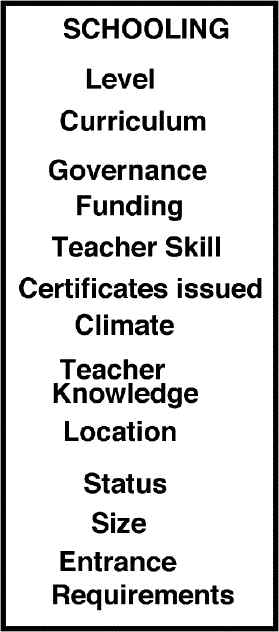 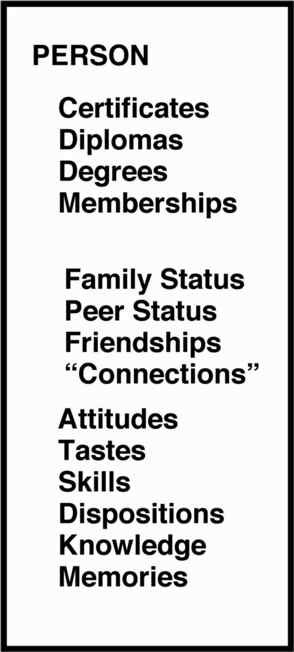 Who controls them?
©2000 E.G.Rozycki
6
External
Factors
Person
Occupation
Is This the Whole Picture?
EDUCATOR’S
DOMAINOFCONTROL
School
NOT YET!
©2000 E.G.Rozycki
7
External
Factors
School
Occupation
What about the Job Market?
EDUCATOR’S
DOMAINOFCONTROL
Job
Market
Person
What is it reasonable to hold educators accountable for?
©2000 E.G.Rozycki
8
JOB MARKET
Variables Profiling the Job Market
Employment Offers
Skill
     Requirements
Social
     Requirements
Geographical
     Access
Certification
     Requirements
Permanence
Who controls what?
©2000 E.G.Rozycki
9
The Complete Model
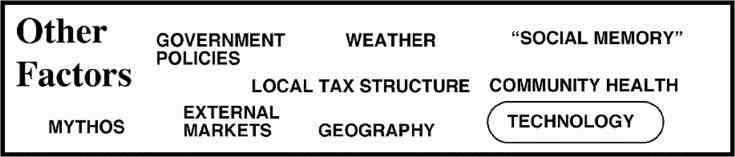 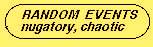 COMPETITION  & INTERACTION
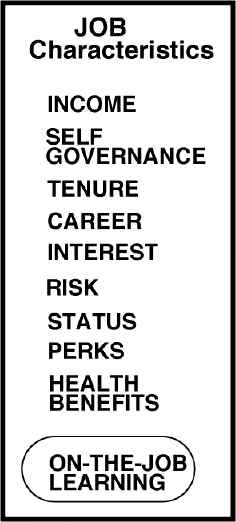 JOB MARKET m+...
JOB MARKET m+1
PERSON
n +...
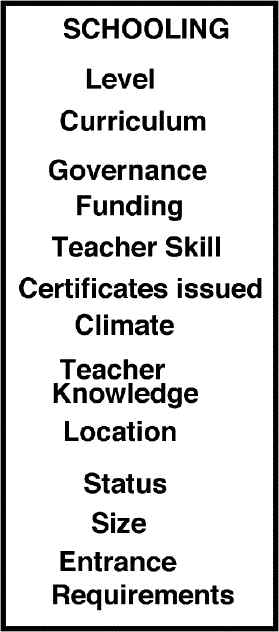 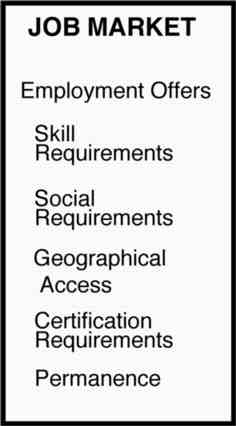 PERSON
n +1
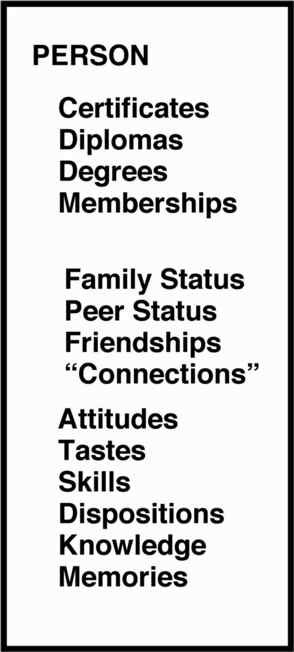 ©2000 E.G.Rozycki
10